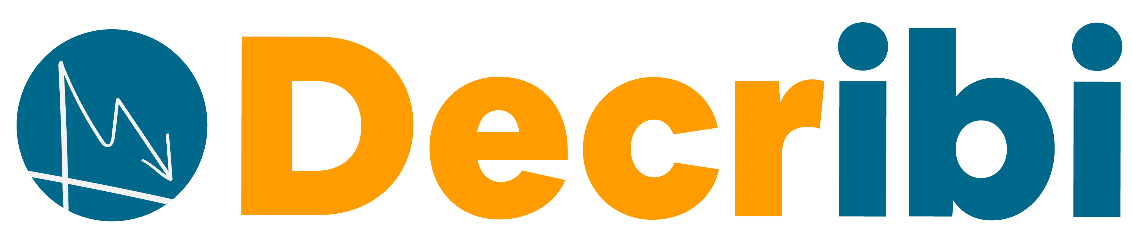 ÁREA DE CONSULTORÍA INMOBILIARIA Optimización Fiscal 
en base al Análisis de la Valoración Catastral de los inmuebles
ÍNDICE
INTRODUCCIÓN
TRIBUTACIÓN ASOCIADA AL VALOR CATASTRAL DEL INMUEBLE
METODOLOGÍA Y DOCUMENTACIÓN
INMUEBLES EXENTOS DE IBI
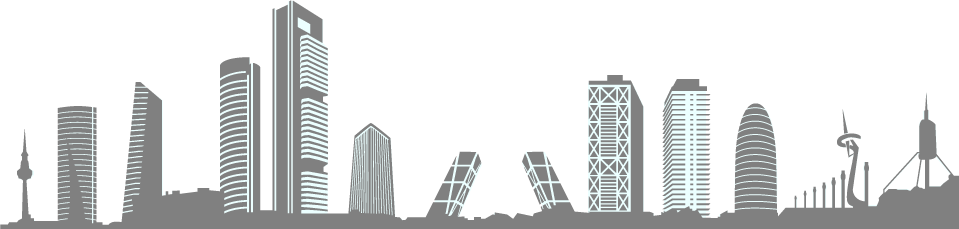 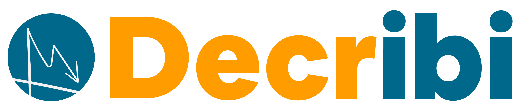 Ia. INTRODUCCIÓN
¿Qué es el valor Catastral?   

	El valor catastral lo integra el valor del suelo y, en su caso, el valor de la construcción.

      Se determina para cada uno de los bienes inmuebles a partir de los datos obrantes en el Catastro Inmobiliario en aplicación de la correspondiente normativa. 

      La valoración catastral se revisa normalmente cada 10 años, y la nueva valoración se comunica a los dueños de los inmuebles.


          Valor Catastral = Valor Catastral del Suelo + Valor Catastral de la Construcción    

	También el Estado interviene en la elaboración de la valoración catastral, a través de la publicación de diversos índices que reflejan la evolución del mercado.
Ib. INTRODUCCIÓN
VALOR CATASTRAL  =  VALOR SUELO  +  VALOR CONSTRUCCIÓN


	VALOR SUELO 
	
	Se asigna un Valor de Repercusión a la Superficie de Suelo en función de diversos criterios: edificabilidad prevista, usos, aptitud del suelo para la producción, de los valores de mercado, coeficientes correctores del valor de suelo, etc.

	
	VALOR CONSTRUCCIÓN
	
	También entran en juego diversos criterios: usos y destinos, calidades, antigüedad y del estado de conservación, los coeficientes correctores, etc.
IIa. TRIBUTACIÓN ASOCIADA AL VALOR CATASTRAL DEL INMUEBLE
El Valor Catastral es la base para el cálculo de diversos impuestos directos. Pueden existir diversos errores en su determinación que producen sobrecostes, subsanables mediante el correspondiente Recurso ante Catastro para solicitar su corrección, y en el caso de una respuesta positiva, tendrá como consecuencia una reducción en dichos impuestos.


	I.B.I			Se aplica directamente un porcentaje sobre la Base Liquidable establecida en función 			del Valor Catastral del Inmueble.

	TASA DE MOVILIDAD		Se paga como un complemento más en el recibo anual del IBI. Se aplica  directamente 			un porcentaje sobre el Valor Catastral Total del inmueble (Barcelona).

	TASA DE BASURAS		Se paga en función del Valor Catastral del Inmueble (Madrid).

	I.A.E			Las inmobiliarias con inmuebles destinados al arrendamiento (Epígrafe 861.2 del 			del impuesto) pagan directamente un porcentaje sobre el Valor Catastral .

	I.I.V.T.N.U			El Impuesto sobre el Incremento del Valor de los Terrenos de Naturaleza Urbana, 			también conocido como Plusvalía Municipal,  se paga en función del Incremento teórico 			del Valor Catastral del suelo a lo largo del tiempo.

	A.J.D			En algunas Escrituras Públicas se toma como referencia el Valor Catastral del Inmueble   			para el Pago de Impuestos por Actos Jurídicos Documentados.
IIb. TRIBUTACIÓN ASOCIADA AL VALOR CATASTRAL DEL INMUEBLE
TIPOS DE INMUEBLES QUE ANALIZAMOS


Todo tipo de inmuebles (Edificios de uso Oficinas, Sanitario, Comercial, Hotelero, Industrial, Equipamientos, Logístico, etc.…) excepto edificios de Viviendas.

Cuotas de IBI “relevantes”: IBIs de más de 30.000 € de edificios y solares (edificios de oficinas, hoteles, hospitales, industriales, comerciales, deportivos... excepto de uso residencial)
IIc. TRIBUTACIÓN ASOCIADA AL VALOR CATASTRAL DEL INMUEBLE
PORCENTAJES DE ÉXITO
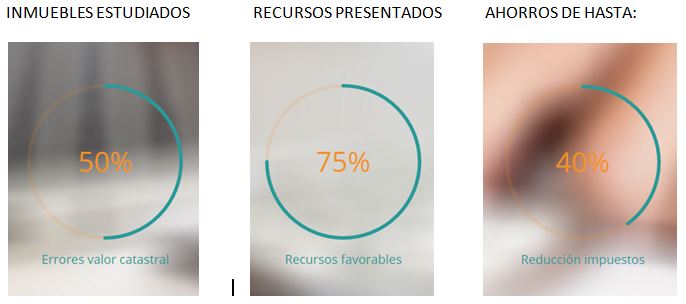 IIIa. METODOLOGÍA Y DOCUMENTACIÓN
IIIb. METODOLOGÍA Y DOCUMENTACIÓN
HONORARIOS:

NUESTRO OBJETIVO: REDUCIR SUS IMPUESTOS
 
COMISIÓN DE ÉXITO: SÓLO COBRAMOS SI HAY AHORROS
		       Y COMO PARTE DE ESOS AHORROS 

HONORARIOS: Lo más habitual
                            – 70% AHORRO GENERADO IBI PRIMER AÑO                            – 30% AHORRO GENERADO IBI SEGUNDO AÑO
Los ahorros generados durante los años siguientes quedan íntegramente para nuestros clientes.
El ahorro en el resto de impuestos también quedan íntegramente para el cliente desde el primer año.
IIIc. METODOLOGÍA Y DOCUMENTACIÓN
* Plazo máximo para resolver puede prolongarse a 9-12 meses
IIId. METODOLOGÍA Y DOCUMENTACIÓN
DOCUMENTACIÓN BÁSICA NECESARIA

INFORMACIÓN TÉCNICA

Planos del Inmueble (en formato Auto Cad)
Recibo del IBI (últimos 4 años)
Autorización para consultar los datos catastrales protegidos de los inmuebles en estudio.
Escrituras del inmueble (Declaración obra nueva, División Horizontal,..)
Ultima Notificación del Valor Catastral del Inmueble (o bien, Hoja de Valoración Catastral) 

DOCUMENTACIÓN PARA HACER EFECTIVA LA AUTORIZACIÓN

Fotocopia del DNI de quien firma la autorización.
Fotocopia de escritura de apoderamiento del que firma la autorización para actuar en representación de la propiedad.
IV. INMUEBLES EXENTOS DE IBI
Inmuebles exentos de IBI
  
	a) Los que sean propiedad del Estado, de las Comunidades Autónomas o de las entidades locales que estén directamente afectos a la seguridad ciudadana y a los servicios educativos y penitenciarios, así como los del Estado afectos a la defensa nacional.  
	
	b) Los bienes comunales y los montes vecinales en mano común.  
	
	c) Los de la Iglesia Católica, en los términos previstos en el Acuerdo entre el Estado Español y la Santa Sede sobre Asuntos Económicos, de 3 de enero de 1979, y los de las asociaciones confesionales no católicas legalmente reconocidas, en los términos establecidos en los respectivos acuerdos de cooperación suscritos en virtud de lo dispuesto en el artículo 16 de la Constitución.  
	
	d) Los de la Cruz Roja Española.  
	
	e) Los inmuebles a los que sea de aplicación la exención en virtud de convenios internacionales en vigor y, a condición de reciprocidad, los de los Gobiernos extranjeros destinados a su representación diplomática, consular, o a sus organismos oficiales.  
	
	f) La superficie de los montes poblados con especies de crecimiento lento reglamentariamente determinadas, cuyo principal aprovechamiento sea la madera o el corcho, siempre que la densidad del arbolado sea la propia o normal de la especie de que se trate.  
	
	g) Los terrenos ocupados por las líneas de ferrocarriles y los edificios enclavados en los mismos terrenos, que estén dedicados a estaciones, almacenes o a cualquier otro servicio indispensable para la explotación de dichas líneas. No están exentos, por consiguiente, los establecimientos de hostelería, espectáculos, comerciales y de esparcimiento, las casas destinadas a viviendas de los empleados, las oficinas de la dirección ni las instalaciones fabriles. (Artículo 62 RD 2/2004)
V: CONTACTO SEDE CENTRAL MADRID
DECRIBI
C/ San Germán, 4
91 5555919 / 606 468228

www.decribi.com

 info@decribi.com
agplana@decribi.com
V: CONTACTO SEDE LEVANTE-BALEARES
DECRIBI
Avenida Regne de Valencia 49, 3º, 8ª, 46005 - VALENCIA

Javier Grau: 606 21 60 21
Fernando Grau : 627 59 65 74

www.decribi.com

jgo@decribi.com
fgo@decribi.com